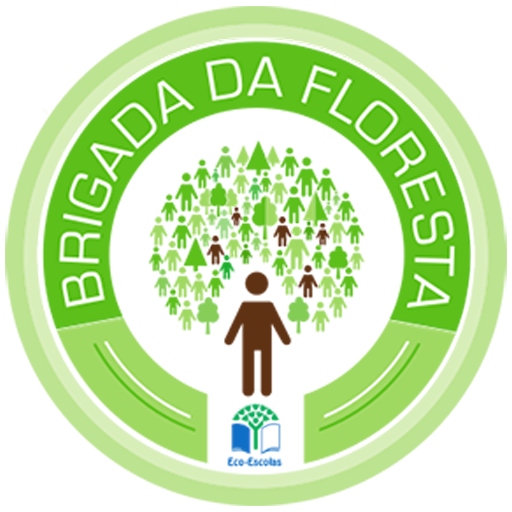 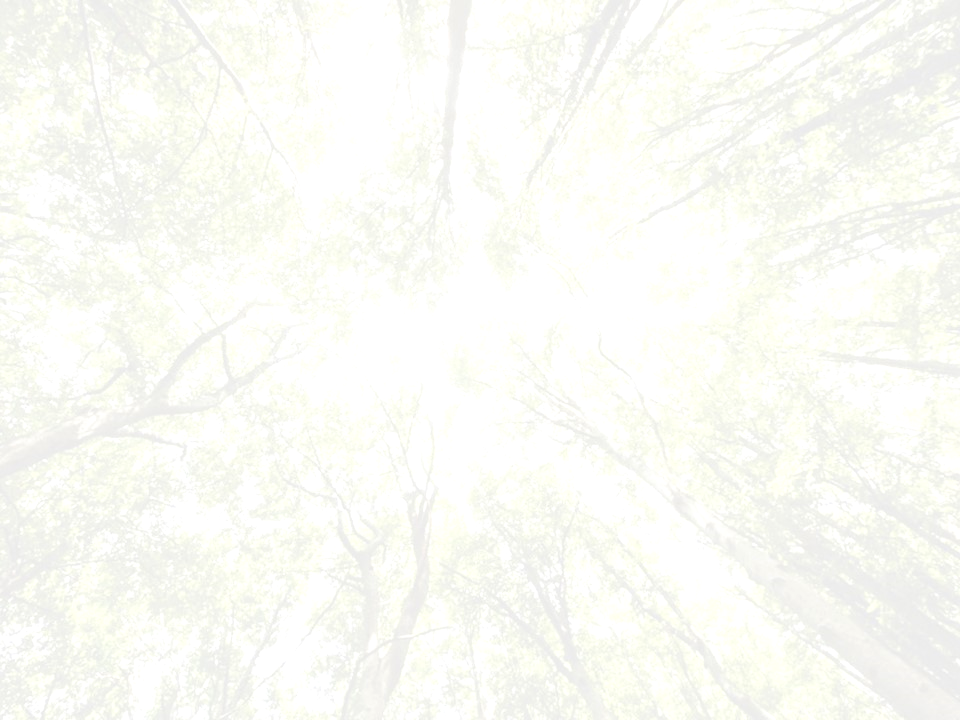 Nome da escola
Concelho
Nome vulgar
Foto da árvore
Nome Científico
Data em que foi plantada (aproximada)
Tipo de Origem
Distribuição Geográfica desta espécie
Foto de um detalhe da árvore
Curiosidades